Hålogalandsvegen – en regionPlanleggingen
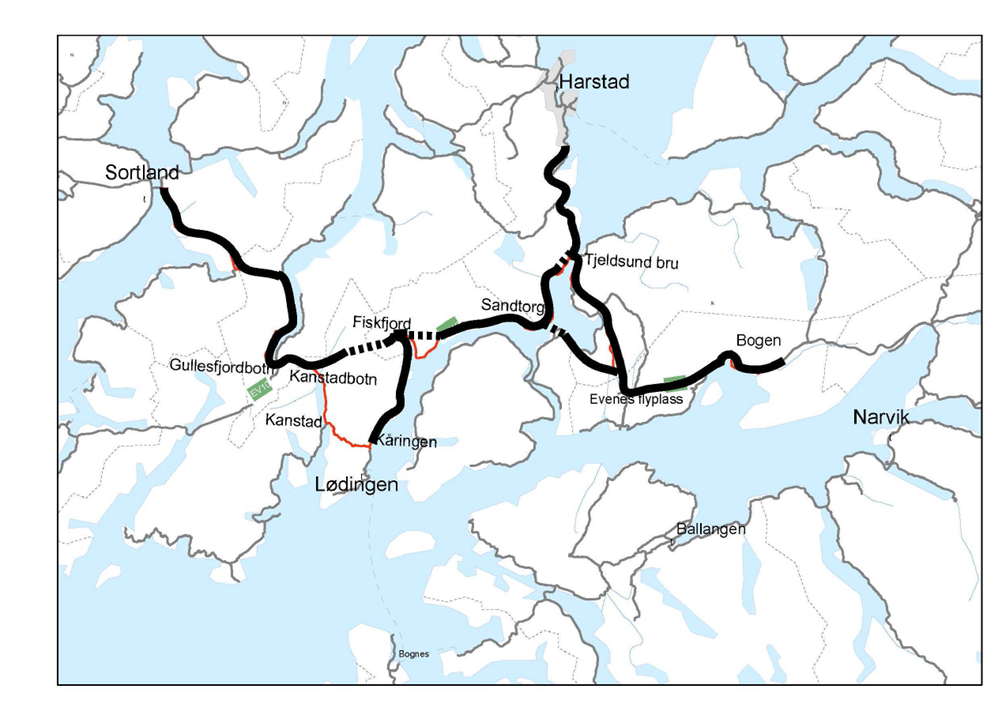 Therese Frivåg Lund
10.06.2014
Hålogalandsvegen
Bestilling
Vedtatte planer innen 2016 – for hele konsept 2. Ferdig veg i 2023

Forutsetter effektiv og samkjørt planprosess

Dette gjelder uansett det blir statlig plan eller kommunale planer

E det mulig?
Therese Frivåg Lund
10.06.2014
Hålogalandsvegen
Effektivisering av planprosessen
Prosjektet har anledning til å tenke nytt, 
- sette ny standard for fremtidens planlegging?
Therese Frivåg Lund
10.06.2014
Hålogalandsvegen
Planlegging steg for steg
Effektivisere?
Therese Frivåg Lund
10.06.2014
Hålogalandsvegen
Snarveg?
1 Statlig plan
2 Rett på reguleringsplaner


Ikke på bekostning av 
kvalitet og medvirkning
Therese Frivåg Lund
10.06.2014
Hålogalandsvegen
Statlig plan
Lovfestet i plan og bygningsloven § 6-4

Vedtaksmyndigheten overføres til staten fra kommunene

Følger uansett de samme behandlingsreglene som for kommunal planlegging

Søknad til departementet via vegdirektoratet i løpet av kort tid
Therese Frivåg Lund
10.06.2014
Hålogalandsvegen
Statlig plan - vurderingskriterier NTP 2014-2023
Det er viktig med rask gjennomføring av planprosessen
Det er større prosjekt som berører to eller flere kommuner, og der det er stor uenighet mellom kommunene i valg av løsning
Det er store konflikter mellom lokale, regionale og nasjonale interesser
Det er et ønske fra lokale myndigheter at planen behandles som statlig plan

Vegvesenet mener prosjektet innfrir flere av kriteriene og anbefaler bruk av statlig plan.
Therese Frivåg Lund
10.06.2014
Hålogalandsvegen
Planlegging etter PBL
Korridorvalg er tatt i KVU

Konsekvensutredninger vil bli gjennomført og medvirkning ivaretatt

Prosjektet vil derfor gå rett på reguleringsplaner
Therese Frivåg Lund
10.06.2014
Hålogalandsvegen
Prosess og medvirkning
KVU ble gjennomført med høy grad av medvirkning, korridorvalg tatt

Politiske møter
 –  referansegruppe for prosjektet?

Felles planforum i september (administrativt)

Planprogram med konsekvensutredning tidlig høst 2014

Høringer og folkemøter
Therese Frivåg Lund
10.06.2014
Hålogalandsvegen
Planprogram
En «plan for planen», men i dette prosjektet utvidet med konsekvensvurderinger

Vi vil bruke planprogrammet aktivt i prosjektet i forhold til medvirkning og tidlige avklaringer på for eksempel alternative traseer innenfor de korridorene som er valgt
Therese Frivåg Lund
10.06.2014
Hålogalandsvegen
Informasjonskanaler
Egen prosjektside på internett: http://www.vegvesen.no/Vegprosjekter/halogalandsvegen

Facebook: https://www.facebook.com/halogalandsvegen
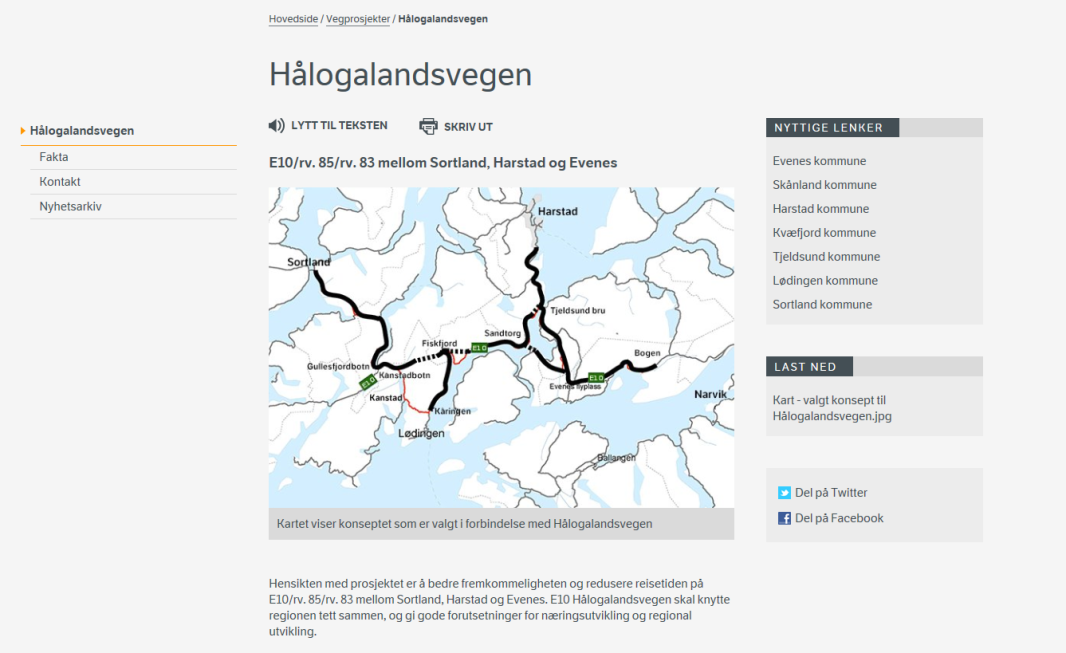 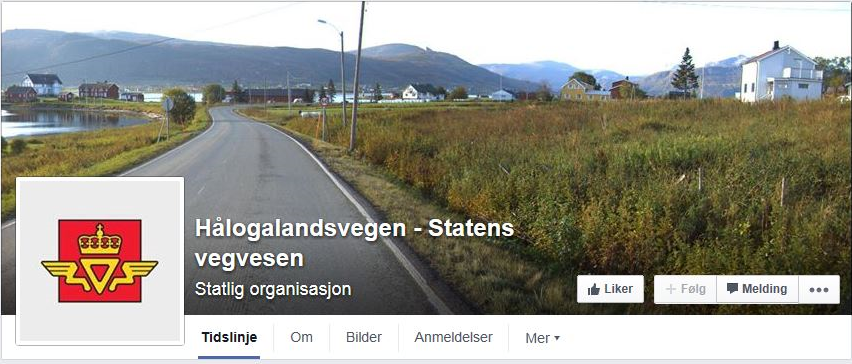 Therese Frivåg Lund
10.06.2014
Hålogalandsvegen
Statlig plan – et ønske?
Sommer 2014 – henvendelse til direktoratet om statlig plan fra Statens vegvesen

Er statlig plan et ønske fra lokale myndigheter? 

Hvor lang tid trenger kommunene for å gi uttalelse/prinsippvedtak?
Therese Frivåg Lund
10.06.2014